Ingest
Transform
Enrich & serve
Visualize
Video files
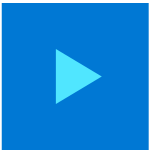 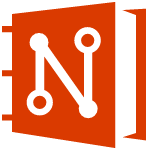 1
Jupyter Notebook
Picture files
2
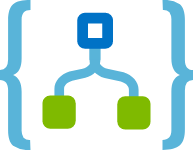 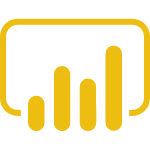 3
7
8
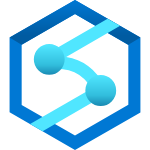 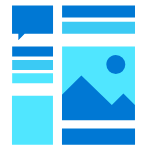 Machine learning pipeline
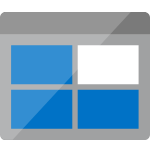 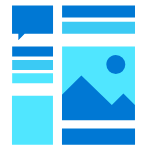 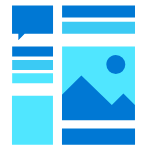 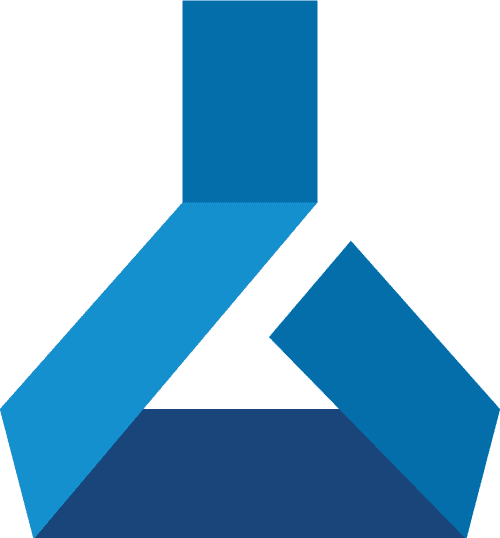 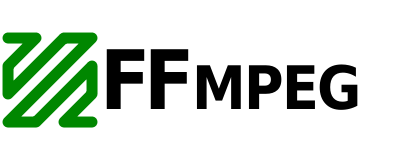 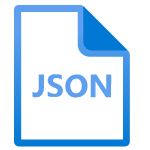 Azure Logic Apps
Run
Power BI
Azure Synapse
Analytics
4
Parsing 
JSON
Machine learning  storage account
Azure Machine Learning
6
Get
Post
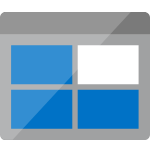 5
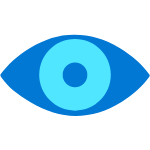 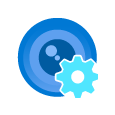 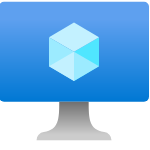 Azure Data 
Lake Storage
Computer Vision API
Custom Vision API
Inference cluster
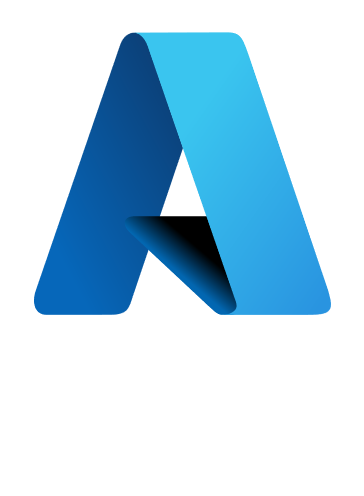 Microsoft Azure